PowerPoint Templates
PowerPoint Templates
PPT宝藏模板网,PPT模板免费下载
www.pptbz.com
Contents
Back to 
school
Hot Tip
How do I incorporate my logo to a slide that will apply to all the other slides? 

On the [View] menu, point to [Master], and then click [Slide Master] or [Notes Master]. Change images to the one you like, then it will apply to all the other slides. 

[ Image information in product ]
Note to customers : This image has been licensed to be used within 
this PowerPoint template only. 
You may not extract the image for any other use.
Back to 
school
[Speaker Notes: Back to school]
Chapter 1
How do I incorporate my logo to a slide that will apply to all the other slides?
ThemeGallery is a Design Digital Content & Contents mall developed by Guild Design Inc.
How do I incorporate my logo to a slide that will apply to all the other slides?
On the [View] menu, point to [Master], and then click [Slide Master] or [Notes Master]. Change images to the one you like, then it will apply to all the other slides.
Back to 
school
Chapter 2
How do I incorporate my logo to a slide that will apply to all the other slides?
ThemeGallery is a Design Digital Content & Contents mall developed by Guild Design Inc.
[Speaker Notes: back]
ThemeGallery is a Design Digital Content & Contents mall developed by Guild Design Inc.
Text in here
Text in here
Text in here
ThemeGallery is a Design Digital Content & Contents mall developed by Guild Design Inc.
ThemeGallery is a Design Digital Content & Contents mall developed by Guild Design Inc.
ThemeGallery is a Design Digital Content & Contents mall developed by Guild Design Inc.
Back to 
school
ThemeGallery is a Design Digital Content & Contents mall developed by Guild Design Inc. ThemeGallery is a Design Digital Content & Contents mall developed by Guild Design Inc. 

ThemeGallery is a Design Digital Content & Contents mall developed by Guild Design Inc.
Back to 
school
Thank you!
Thank you!
PPT模板下载：www.1ppt.com/moban/     行业PPT模板：www.1ppt.com/hangye/ 
节日PPT模板：www.1ppt.com/jieri/           PPT素材下载：www.1ppt.com/sucai/
PPT背景图片：www.1ppt.com/beijing/      PPT图表下载：www.1ppt.com/tubiao/      
优秀PPT下载：www.1ppt.com/xiazai/        PPT教程： www.1ppt.com/powerpoint/      
Word教程： www.1ppt.com/word/              Excel教程：www.1ppt.com/excel/  
资料下载：www.1ppt.com/ziliao/                PPT课件下载：www.1ppt.com/kejian/ 
范文下载：www.1ppt.com/fanwen/             试卷下载：www.1ppt.com/shiti/  
教案下载：www.1ppt.com/jiaoan/
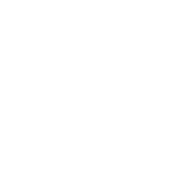 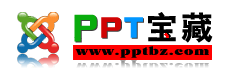 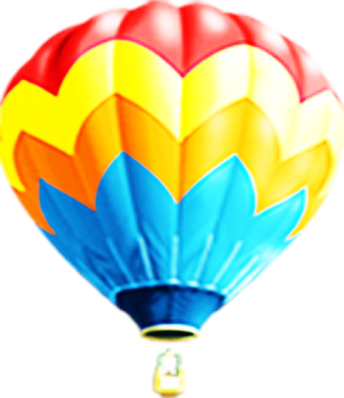 PPT宝藏致力于优秀的ppt分享
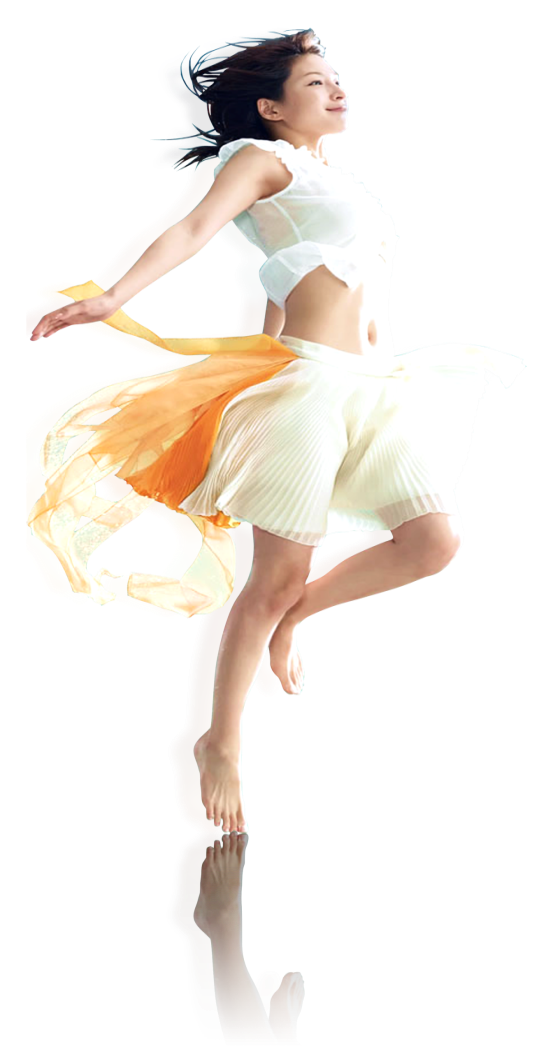 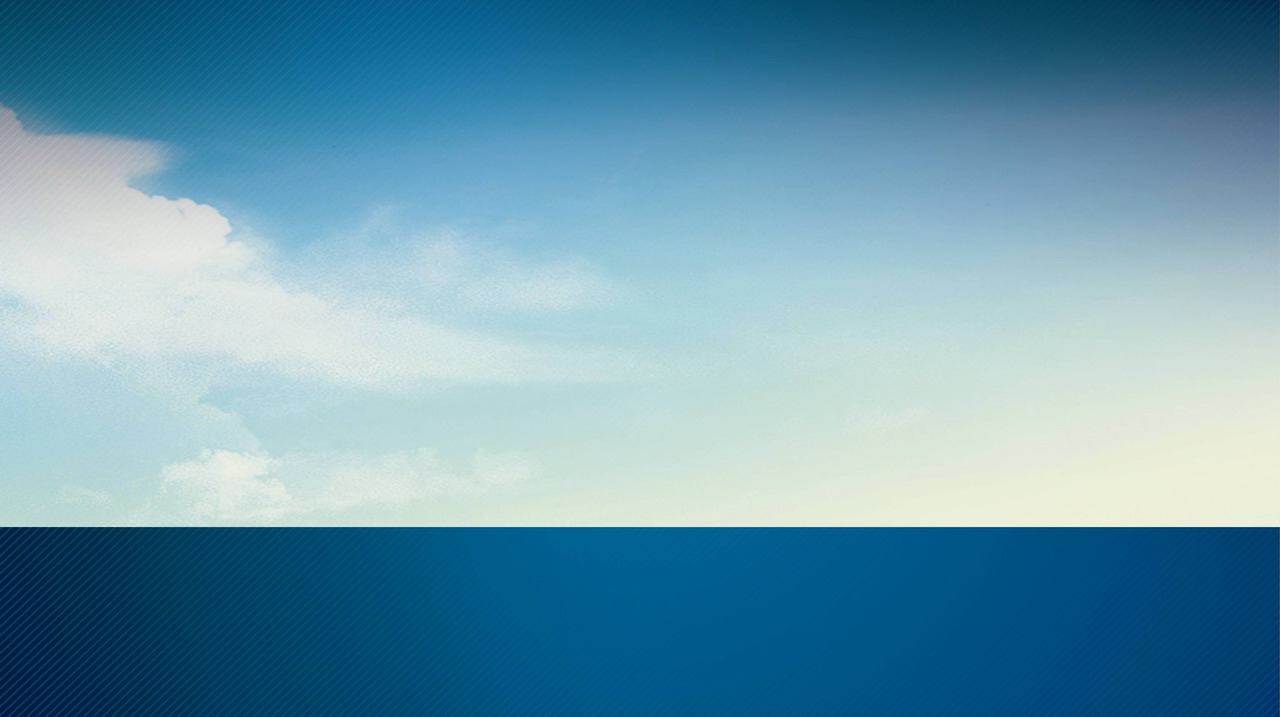 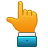 PPT模板下载 http://www.pptbz.com/

PPT素材下载  http://www.pptbz.com/pptshucai/

PPT背景图片 http://www.pptbz.com/pptpic/

PPT课件下载 http://www.pptbz.com/kejian/
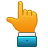 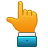 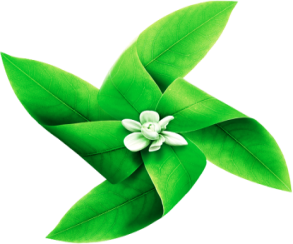 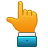 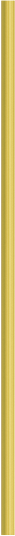 更多精美ppt下载请点击：ppt宝藏 www.pptbz.com
10